Презентация к уроку математики в первом классе  по теме: «Задача и ее логические части.»

Выполнила учитель начальных классов МБОУ гимназии №24 г. Ставрополя Забелло Людмила Владимировна
Повторяем то, что знаем.

Узнаём новое.

Работаем дружно.

Узнаём мнение товарища.
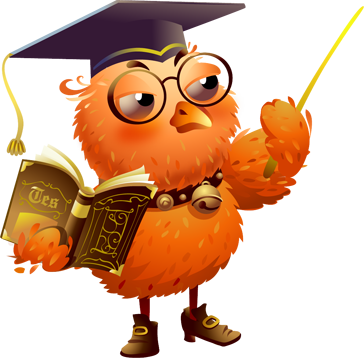 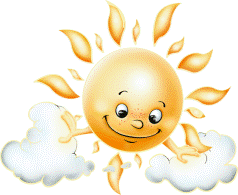 Выберите игру
Исправьте ошибки у Смешариков
Кто какое выражение решал ?
Кто в каком домике живёт ?
На рыбалке
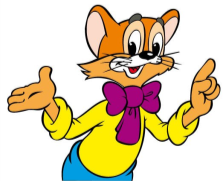 Математический футбол
Исправьте ошибки у Смешариков
8-4=
5
4
6+2=
8
8-3=
5
6
2+7=
8
9
8-1=
6
7
9-6=
2
3
10-6=
4
5-2=
3
7+3=
10
7- 4=
3
4+2=
7
6
5+5=
9
10
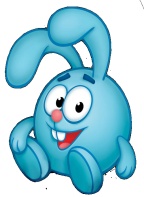 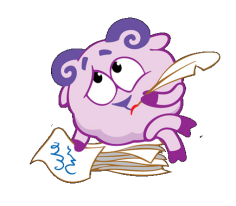 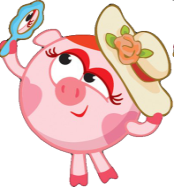 Кто какое выражение решал ?
10
6+4=
8-5=
8
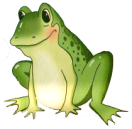 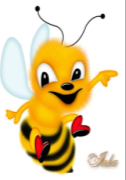 7-5=
9-5=
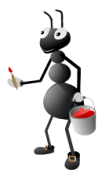 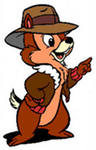 3+3=
6-1=
9
2
6
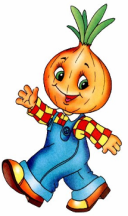 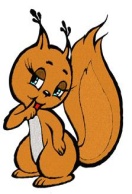 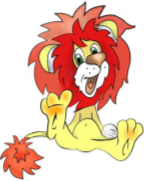 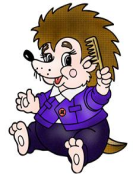 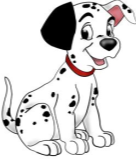 4
5
3
7
Кто в каком домике живёт ?
6
3
8
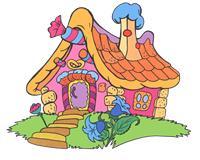 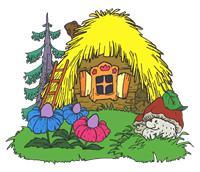 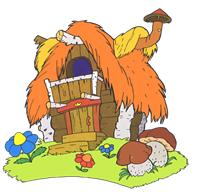 5+4
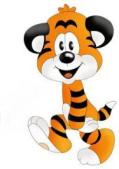 7- 4
10-2
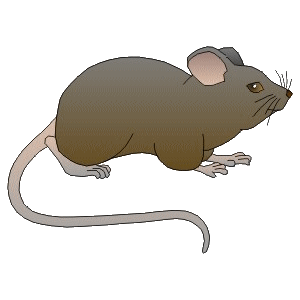 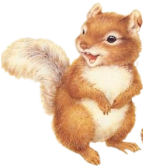 3+1
3+2
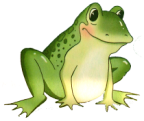 4
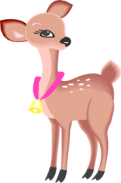 9
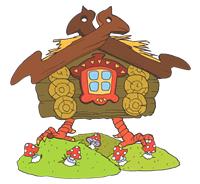 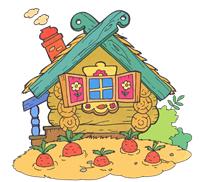 8-2
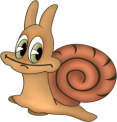 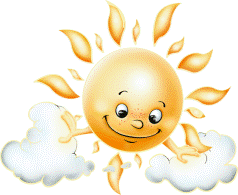 На рыбалке
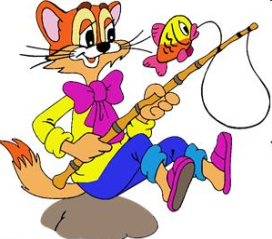 9
6+3
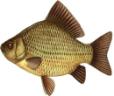 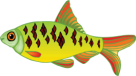 7+2
5+4
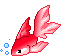 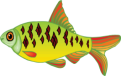 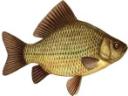 4+6
4+4
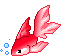 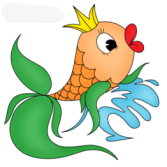 3+5
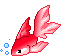 8+1
2+8
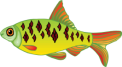 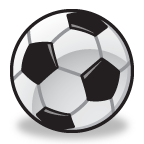 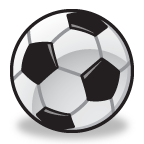 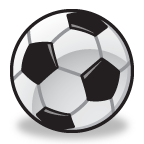 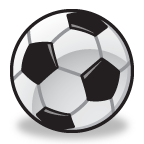 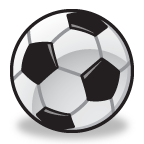 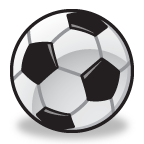 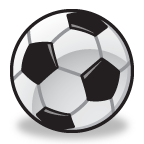 Математический футбол
7
5+4
4+3
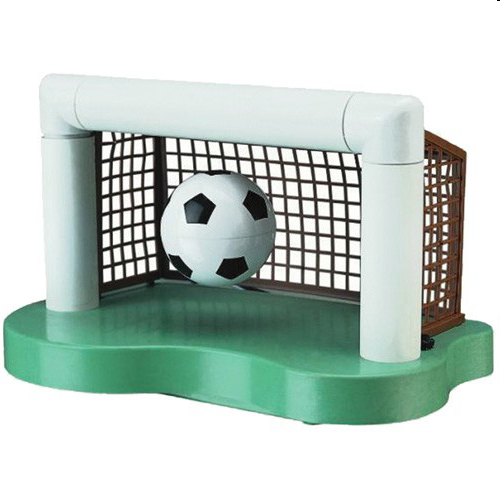 6+2
7+0
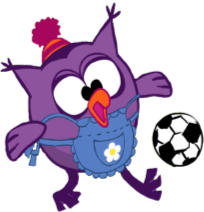 1+6
2+5
3+3
3+6=9
6+3=9
9-3=6
9-6=3
3
6
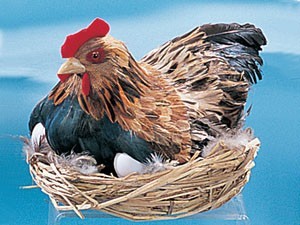 Четыре цыпленка
 стоят На скорлупки 
глядят.Два яичка в гнезде У наседки лежат.Сосчитай поверней,Отвечай 
поскорей: Сколько будет цыплят У наседки моей?
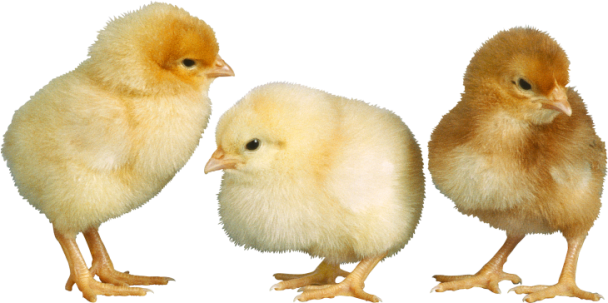 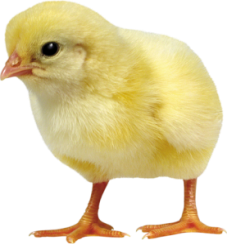 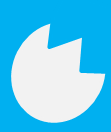 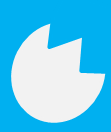 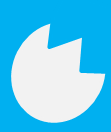 4 + 2 = 6
1
2
1.Таня и Cаша пошли в лес. Таня нашла рыжики, а Саша 2 белых гриба. Все ли грибы съедобны?
2.В лесу Таня нашла 4 рыжика, а Саша 2 белых гриба. Сколько всего грибов нашли дети?
В лесу Таня нашла 4 рыжика, а Саша 2 белых гриба. 	Условие.
Сколько всего грибов нашли дети?		              Вопрос.
?
Р.
Б.
Схема
2 г.
4 г.
Выражение
4 + 2
4 + 2 = 6 (г.)
Решение
6 грибов
Ответ
Задача
Условие
Вопрос
Схема
Выражение
Решение
О т в е т
завяли
осталось
9 ц.
3 ц.
?
9 - 3                    выражение
9 - 3 = 6 (ц.)         решение
Ответ:  6 цветов.
-Выскажите свои впечатления об уроке.Мне понравилось…мне запомнилось…было трудно…было легко…самое интересное…я узнал…
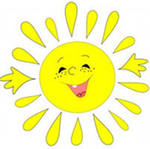 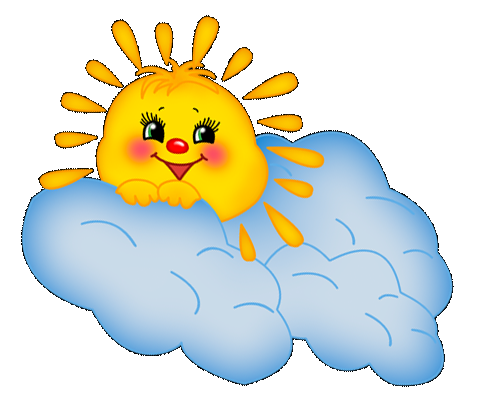